MAPLE: A METADATA-HIDING POLICY-CONTROLLABLE ENCRYPTED SEARCH PLATFORM WITH MINIMAL TRUST
Tung Le, Thang Hoang
Virginia Tech, USA
Privacy Enhancing Technologies Symposium (PETs) 2023
Lausanne, Switzerland
[Speaker Notes: Hello everyone, now I’m going to present our paper “MAPLE: Metadata-hiding policy-controllable encrypted search platform with minimal trust”. 
I’m Tung Le. This is the joint work with my advisor, Thang Hoang.]
Overview
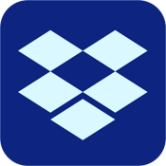 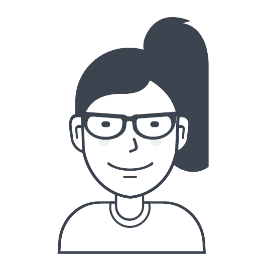 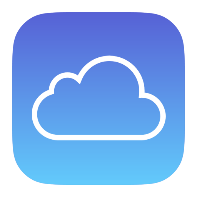 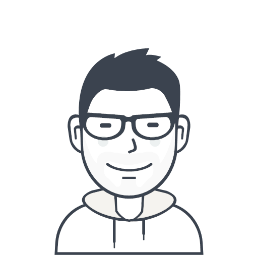 Storage-as-a service (STaaS)
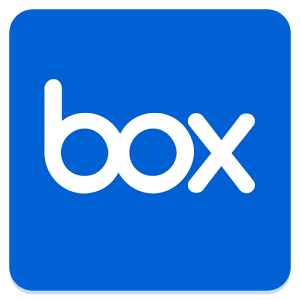 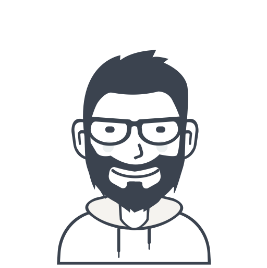 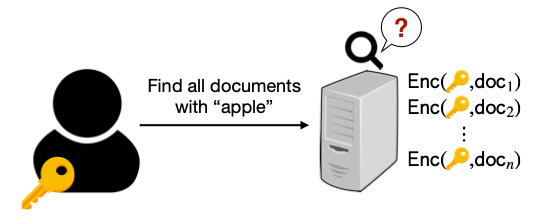 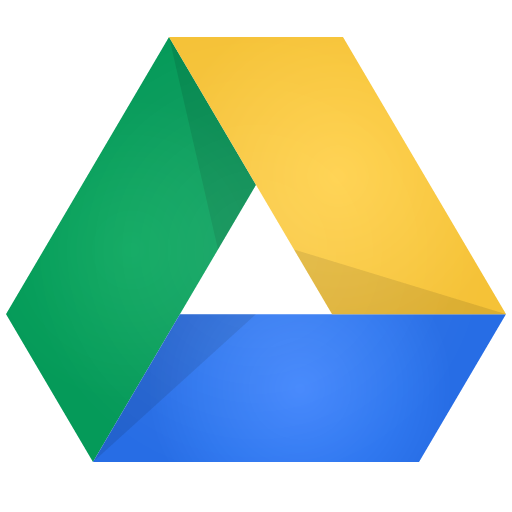 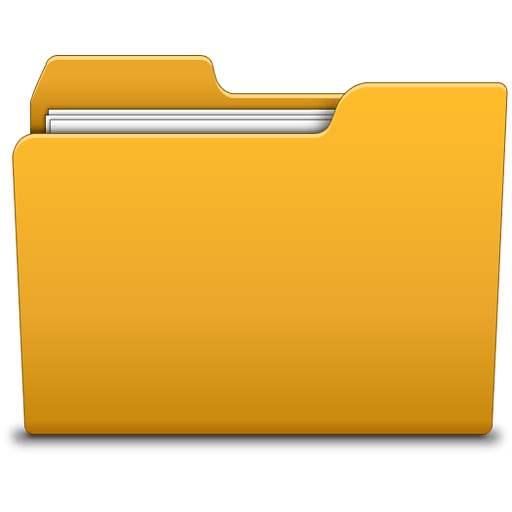 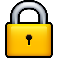 1
Overview
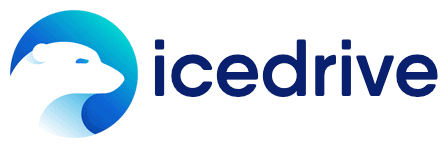 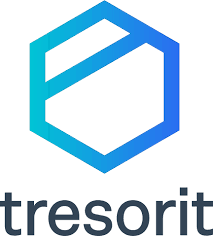 Searchable Encryption (SE)
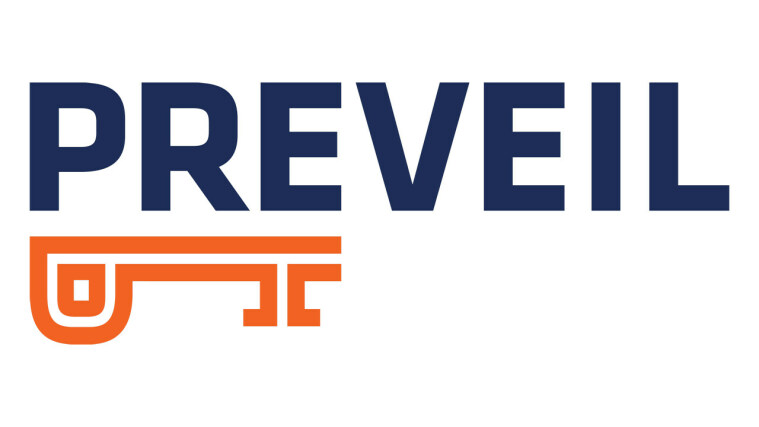 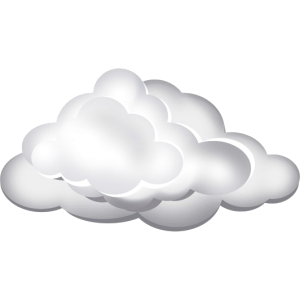 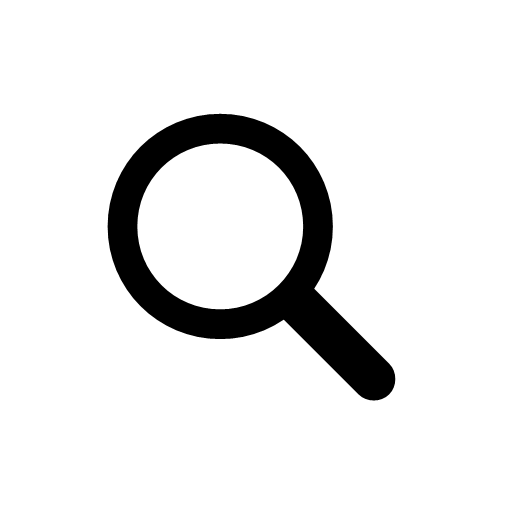 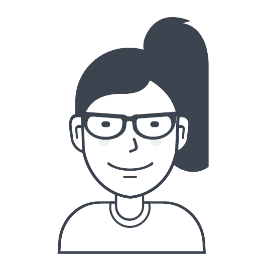 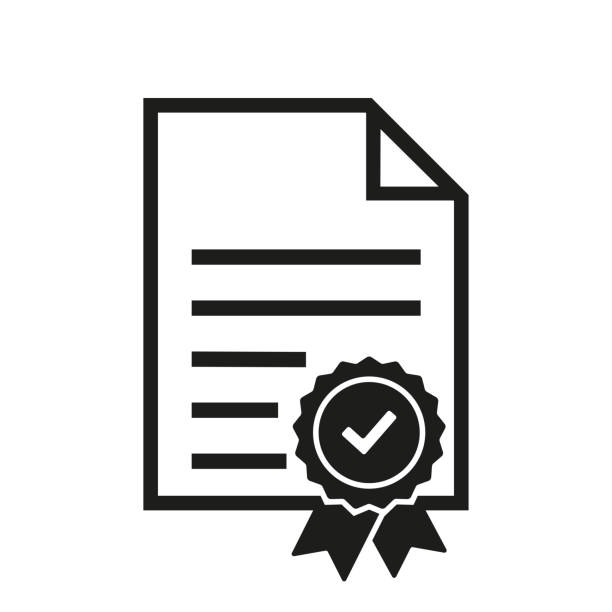 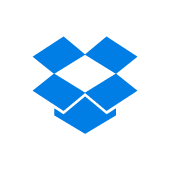 Search Request
2
Matched Results
Oblivious RAM (ORAM)
Oblivious Random Access Machine (ORAM) allows a client to hide the access pattern when accessing data stored on untrusted memory.
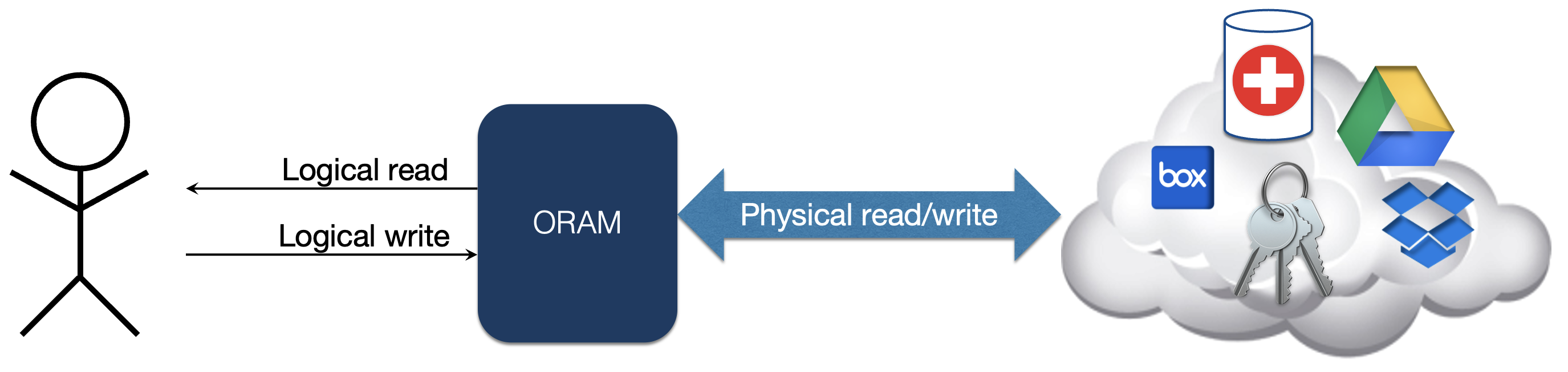 ORAM applications: Cloud storage-as-a-service (personal data storage, health-record database, password management), searchable encryption, secure multiparty computation
Multi-Party Computation (MPC)
Arithmetic MPC (SPDZ, Shamir SS, replicated SS)
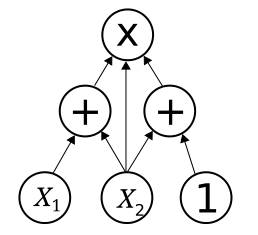 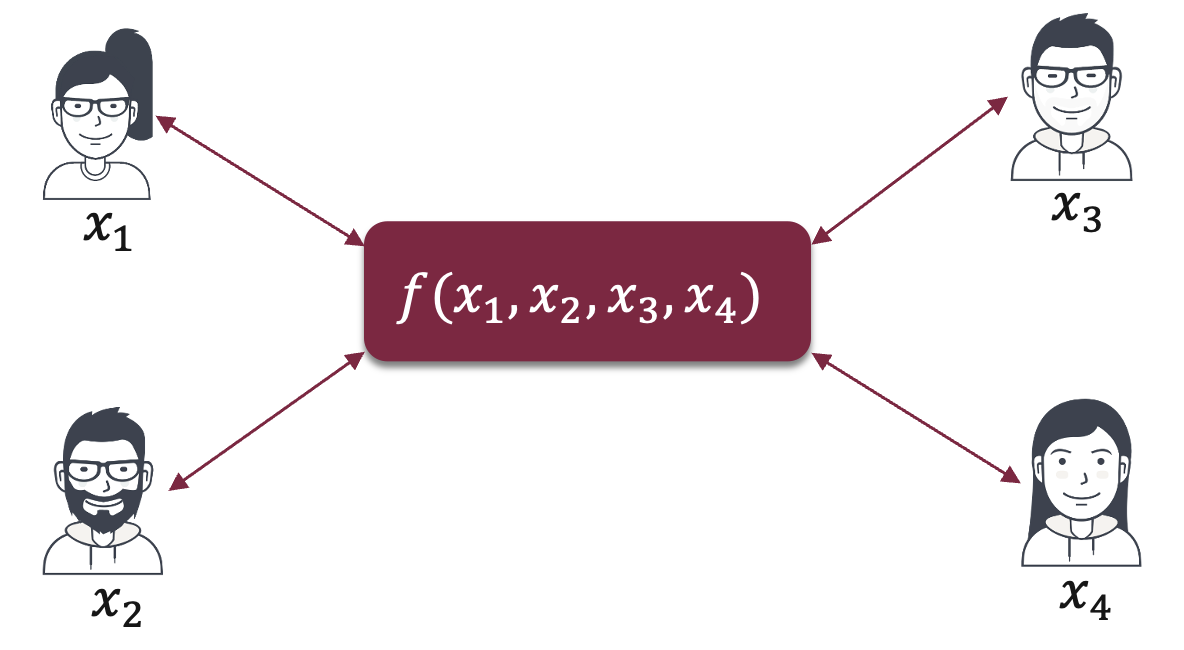 daBits, edaBits
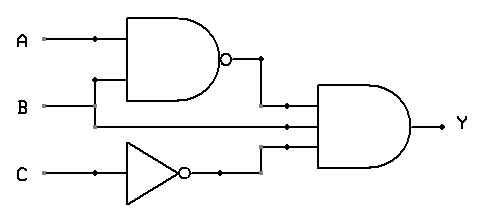 MPC permits multiple parties to jointly evaluate a function without revealing private inputs of individuals
Boolean MPC (garbled circuits)
[Speaker Notes: And our second building block is Multi-party Computation or MPC. 
↓ MPC allows multiple parties to jointly evaluate a function without revealing private inputs of individuals. 
↓ MPC protocols are categorized into two groups: arithmetic MPC with SPDZ as the most well-known one ↓ and Boolean MPC with garbled circuit as a representative. 
↓ And there are protocols to convert between these two kinds of operands in multi-party settings as well. 
In our work, we use garbled-circuit-based MPC.]
Leakage-abuse Attacks
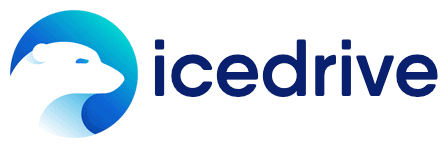 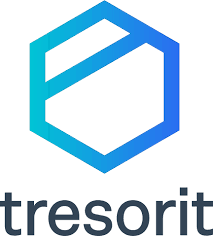 Search Pattern: [IKK’12, LZWT’14, OK’ 21].
Access Pattern: [IKK’12, CGPR’14, ZKP’16, LCNL’22, OK’22].
Volume Pattern: [BKM’19, LCNL’22, OK’22, ZWXYL’23].
Update Pattern: [ACMR’16, RACM’17].
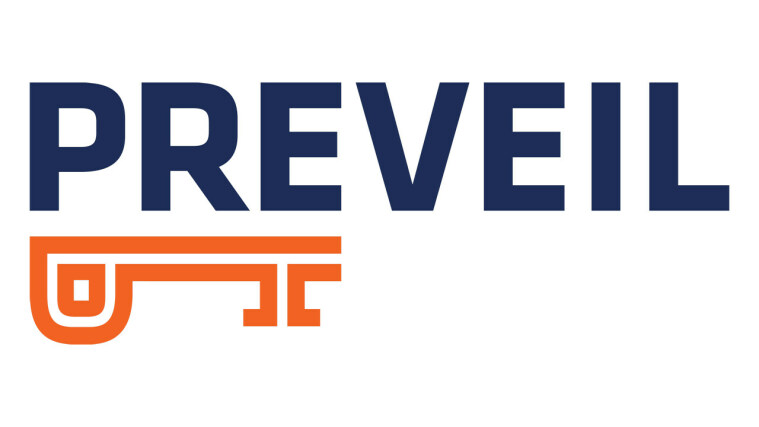 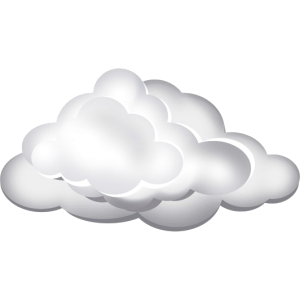 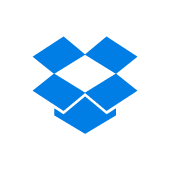 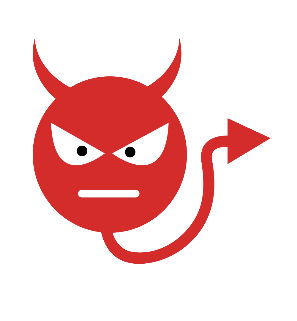 ….[PW’16, KKNO’16, GTS’17, PWLP’20]
Discover keywords in queries.
Recover document plaintext.
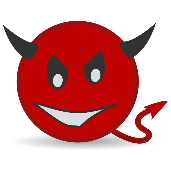 [Speaker Notes: Searchable Encryption schemes so far might be vulnerable to various types of leakage-abuse attacks, including: 

 ↓ Search Pattern is the replication of search tokens/queries.
 ↓ Access Pattern is the documents matched the search queries.
 ↓ Volume Pattern is the number of matched results/size of matched documents.
 ↓ Update Pattern is the replication of updated positions.

↓ And there are many other attacks such as file-injection, etc. 
↓ The aim of these attacks is to discover keywords in queries, or recover document plaintext. 
So it’s important to hide leakage patterns in searchable encryption design. And our work aims to hide all of these.]
System and Threat Model
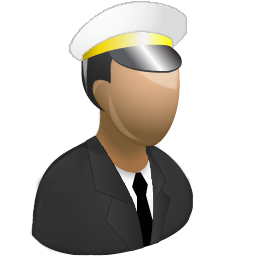 A document owner
Malicious Security:
Malicious users
Malicious servers
Collusion between users & servers
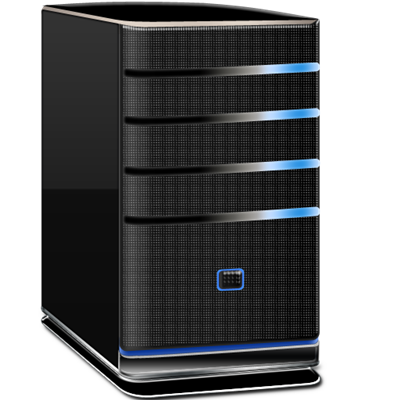 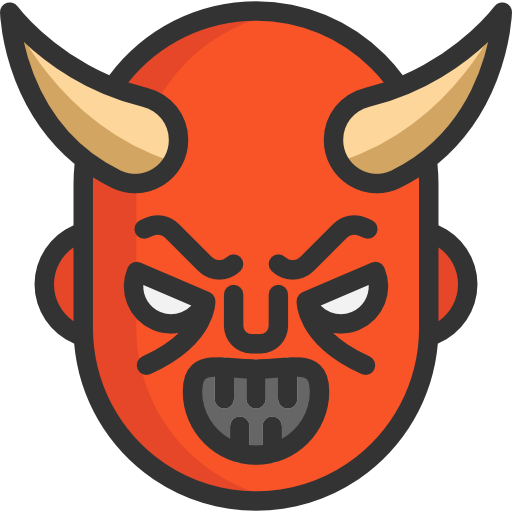 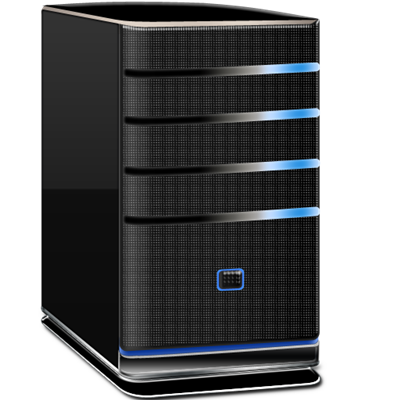 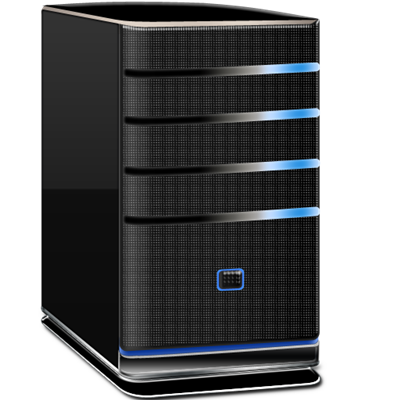 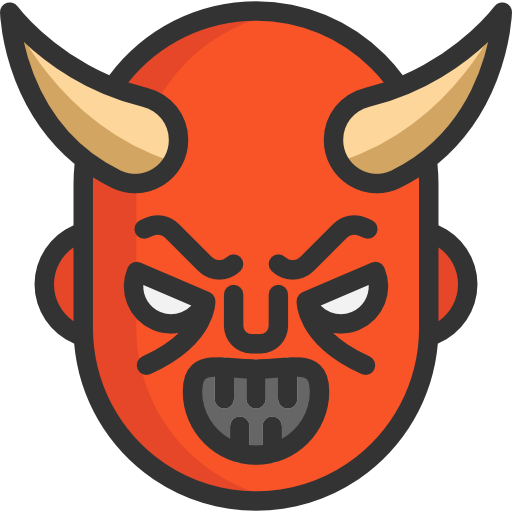 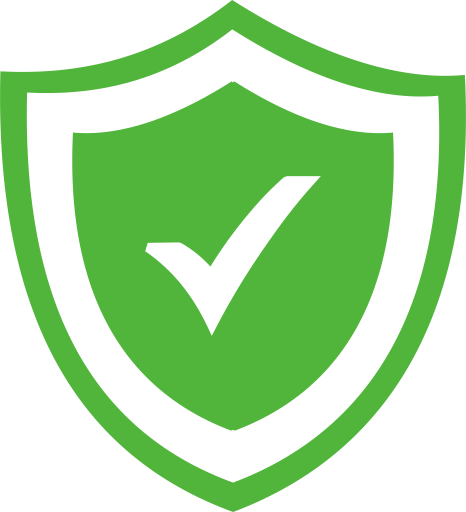 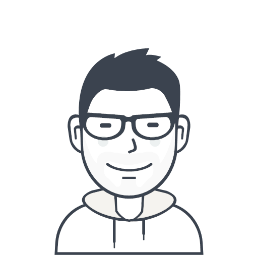 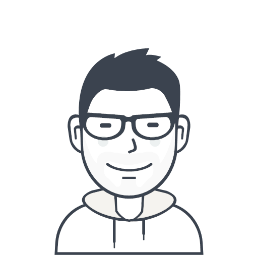 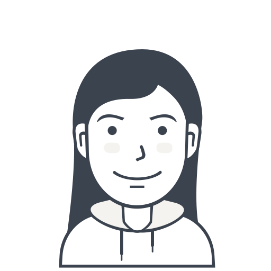 System Design
Server 1
Server 1
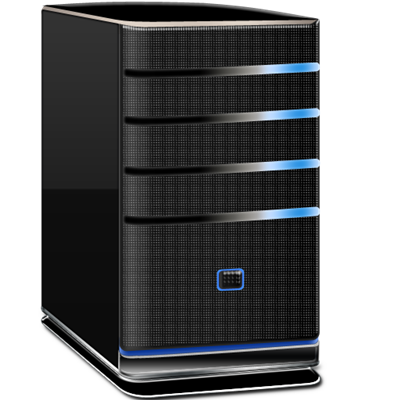 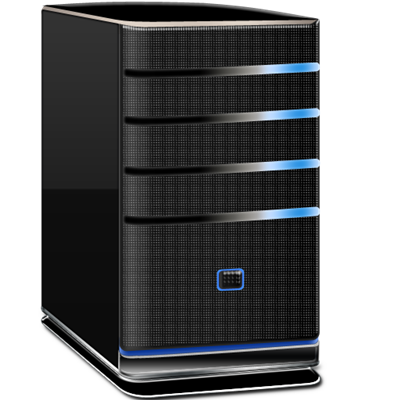 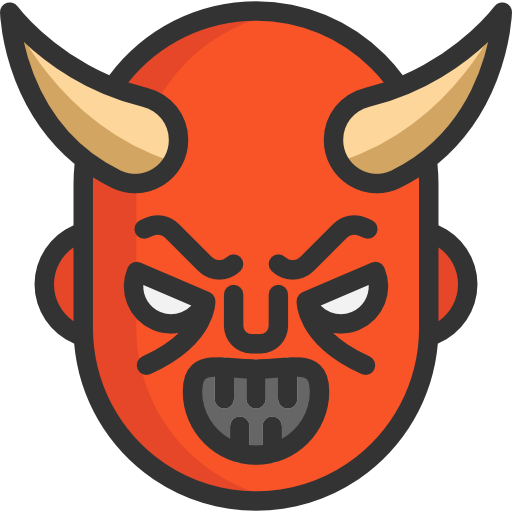 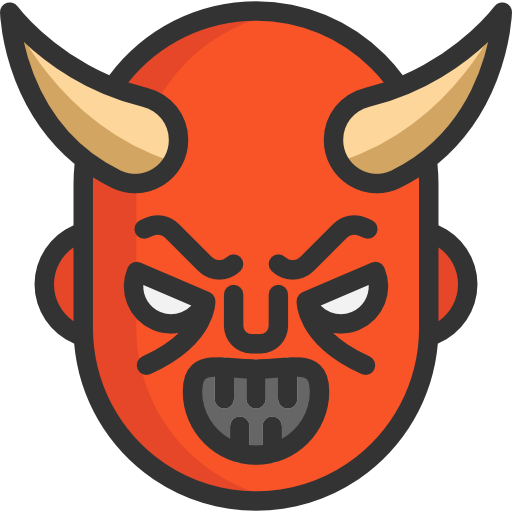 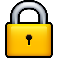 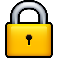 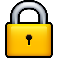 Multi-server MPC Proxy

Oblivious search/update
Access control
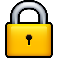 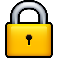 Request API
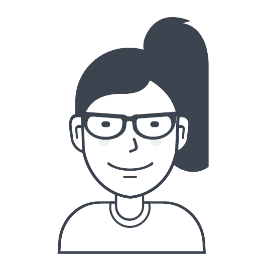 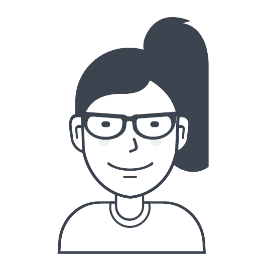 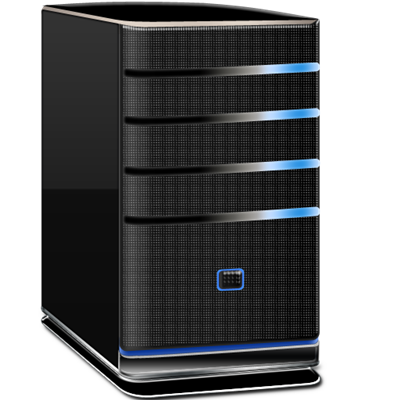 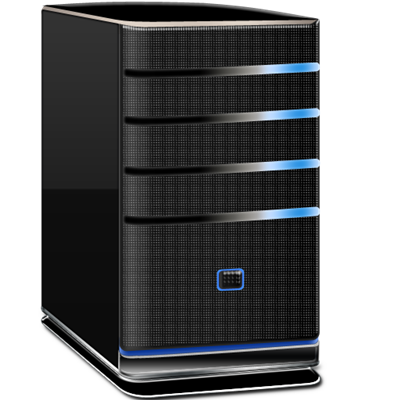 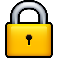 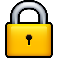 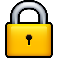 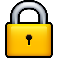 Server 2
Server 2
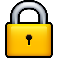 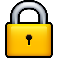 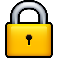 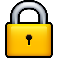 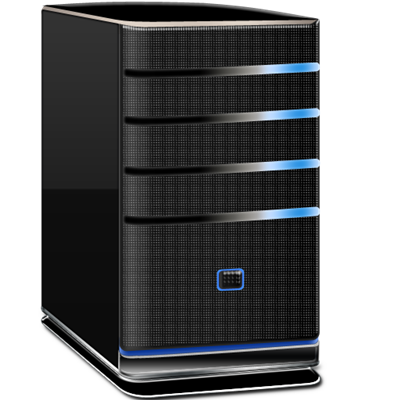 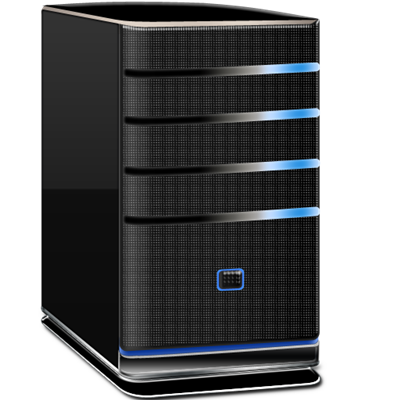 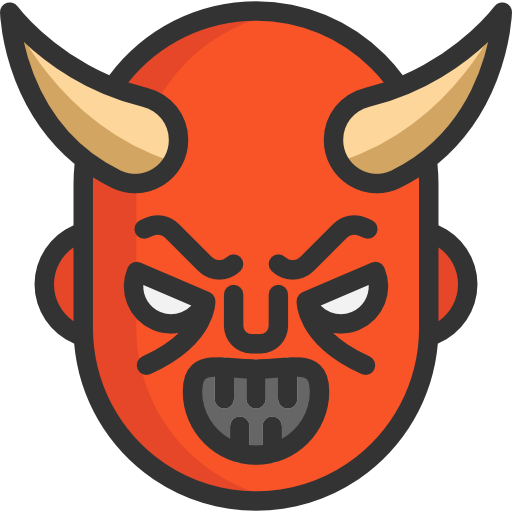 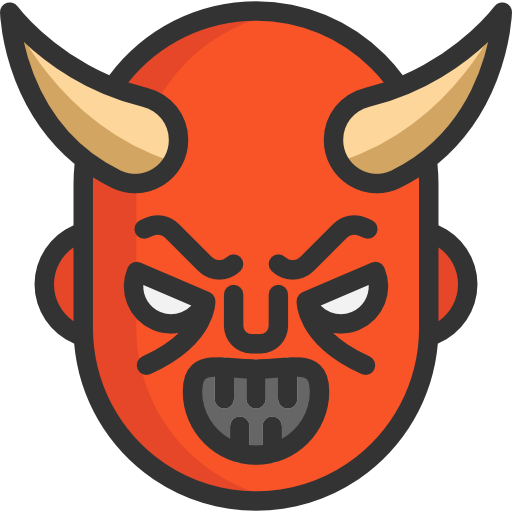 Authenticated output
Authenticated input
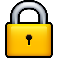 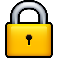 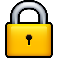 Server 3
Server 3
Polynomial identity testing
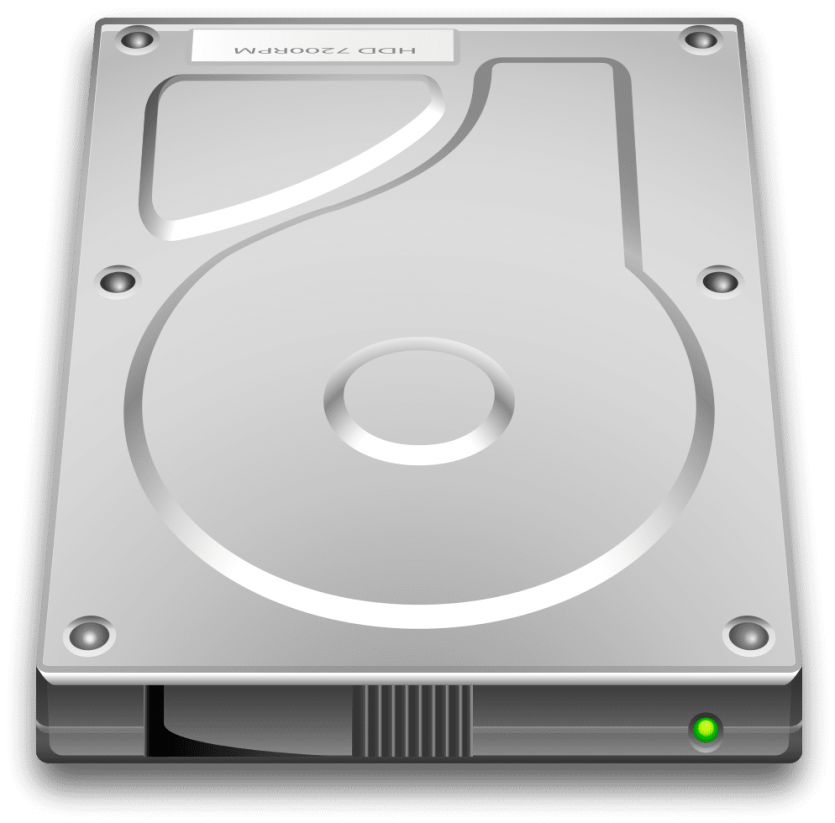 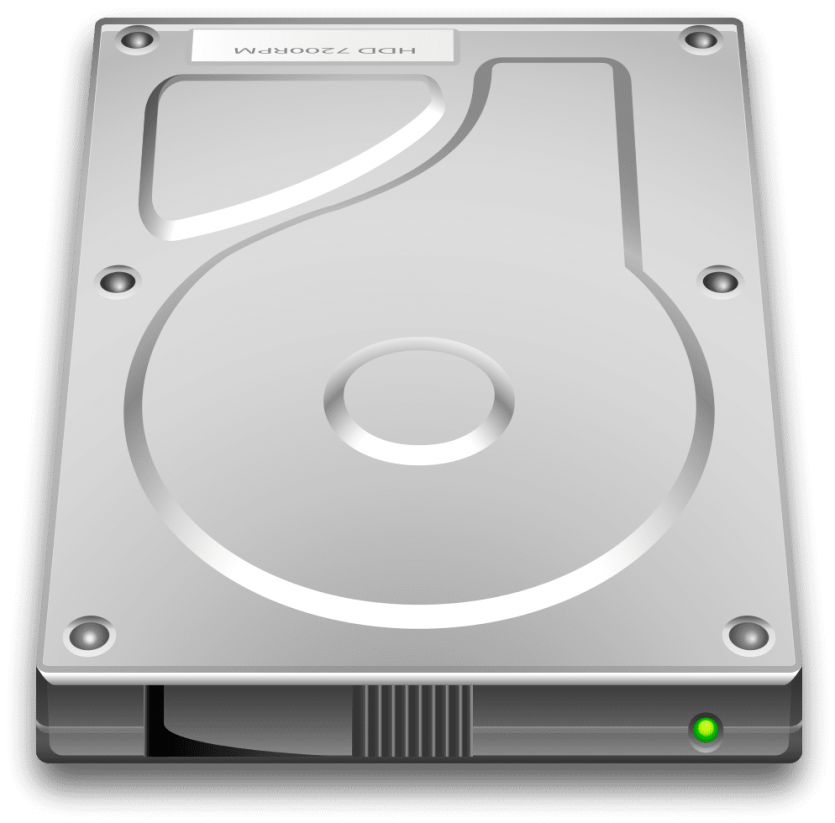 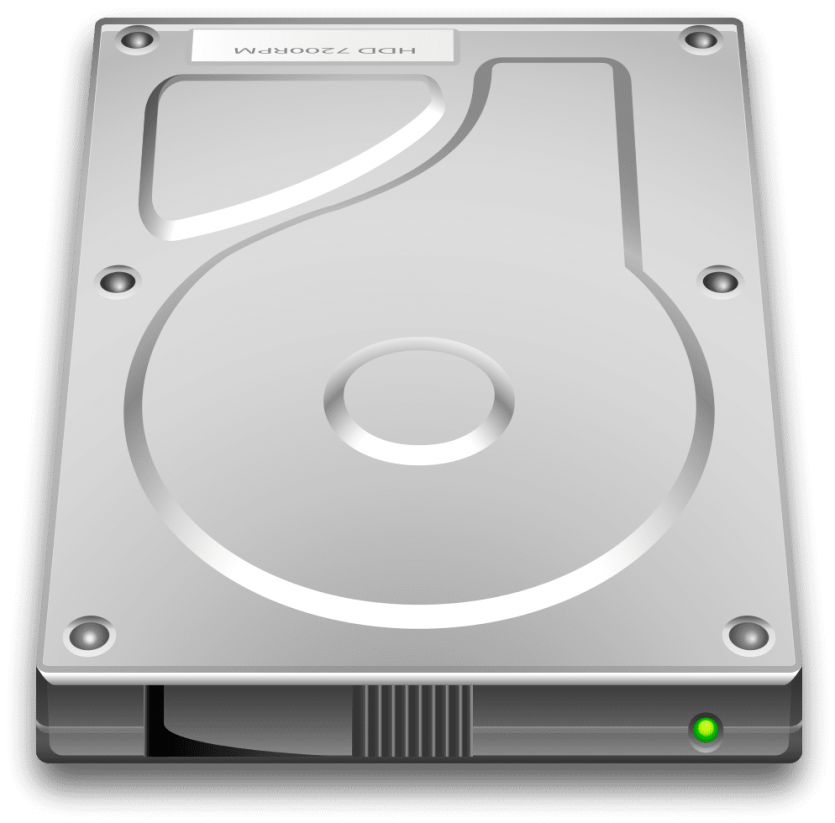 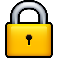 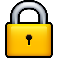 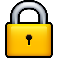 Cryptographic proof techniques
Polynomial identity testing
Oblivious Data Structures
Circuit-ORAM
Search Index Design
Bloom Filter
BFm
BF2
BF3
…
BF1
wM
w2
w3
w1
…
Doc #1
Keyword representation
Doc #2
Doc #3
…
Doc #N
Search Index (IDX)
Access Policy Index
IDX
AC
User #t
User #1
…
Doc #1
Doc #2
Doc #3
…
Doc #N
Access Control (AC)
Oblivious Table (OTAB)
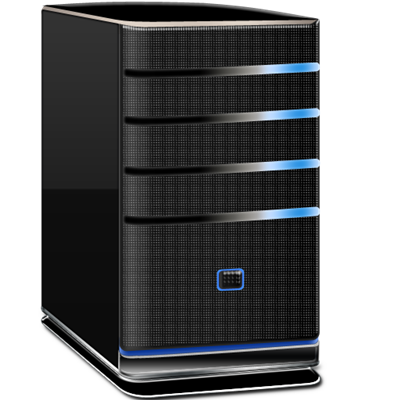 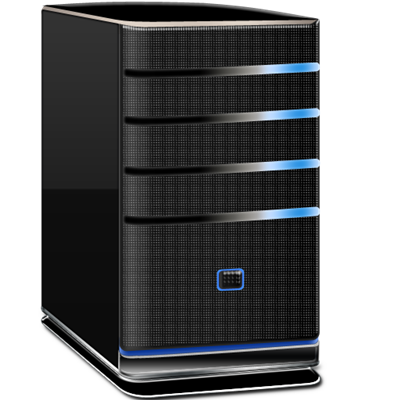 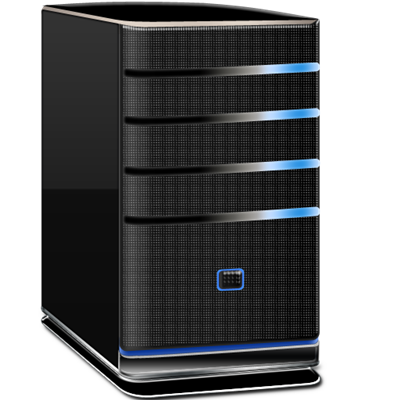 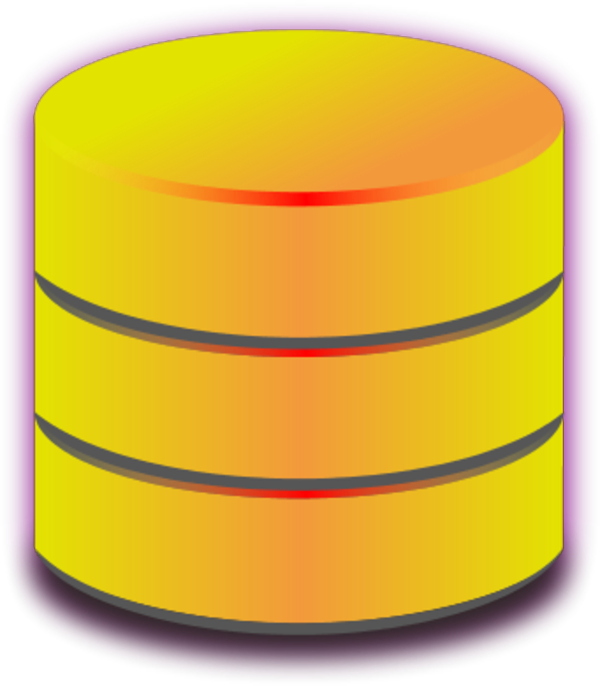 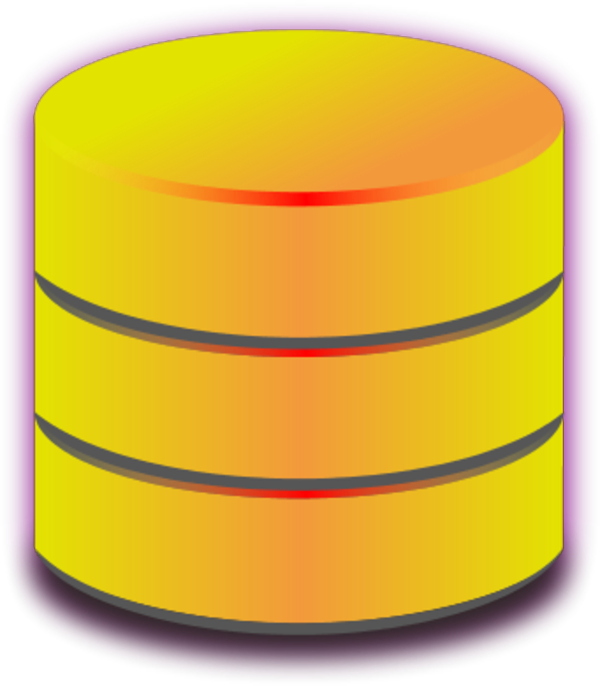 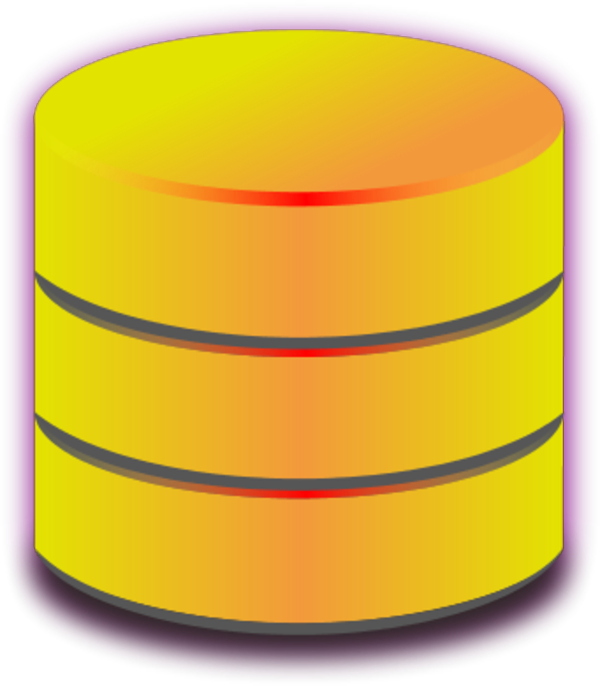 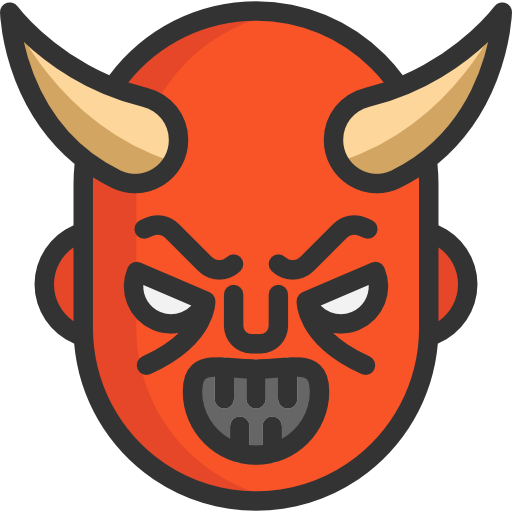 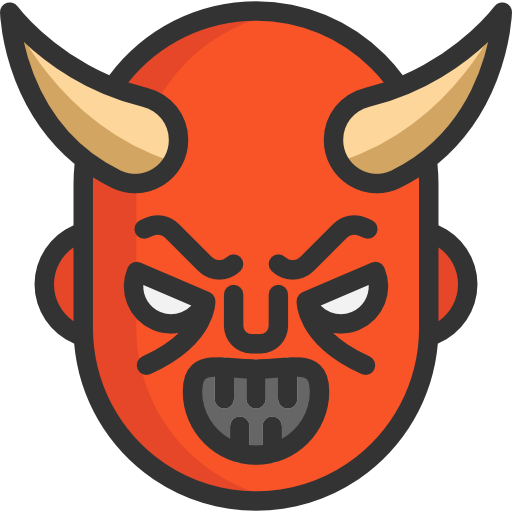 0
0
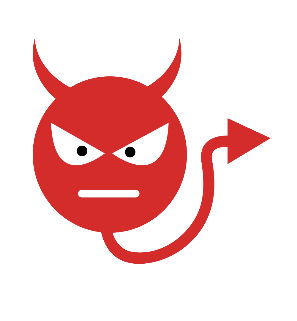 1     =
1
AC
IDX
ORAM
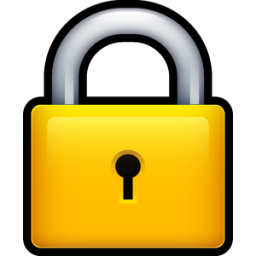 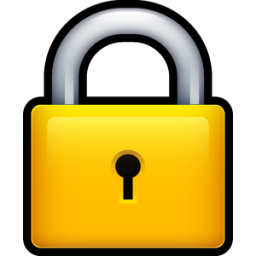 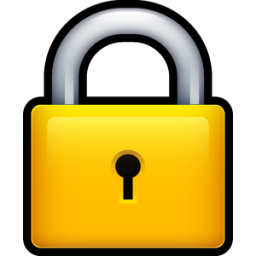 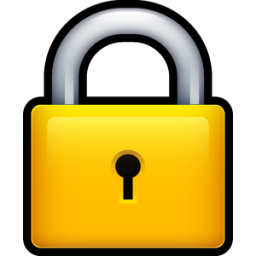 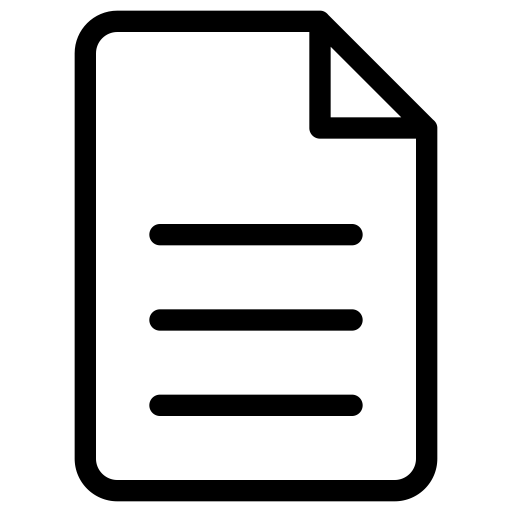 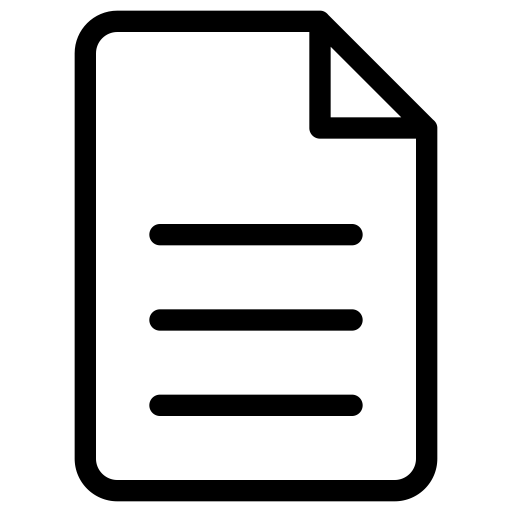 Same order!!!
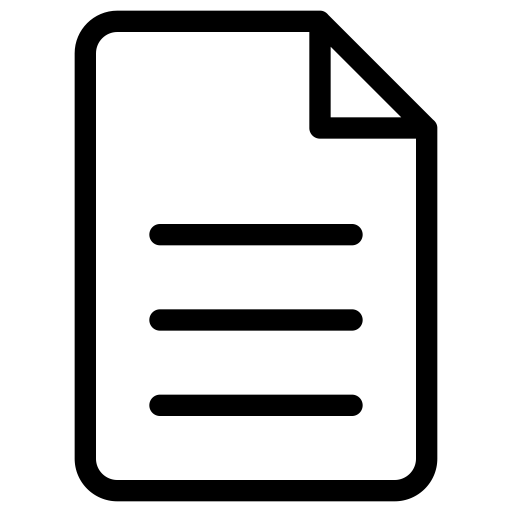 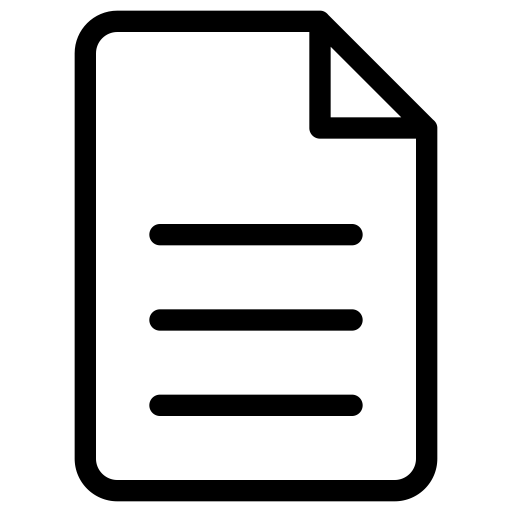 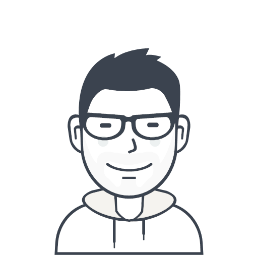 ?
?
?
?
[Speaker Notes: To support both oblivious access and update on search index and access control table ↓, we expand the dimensions of them ↓ z times, and consider these data structures as Tree-ORAMs, ↓ and every access operation will be an ORAM operation and becomes oblivious ↓ ↓ ↓ ↓. 
Therefore, the adversary cannot know access patterns of the user on these tables ↓. 
↓ It’s important that the document dimension of these two tables need to be kept consistent so that we can bit-wise AND columns together. 
↓ Finally, the document owner creates XOR-shares of these tables, and distributes them to servers.]
Search Operation
Permutation Matrix
MPC
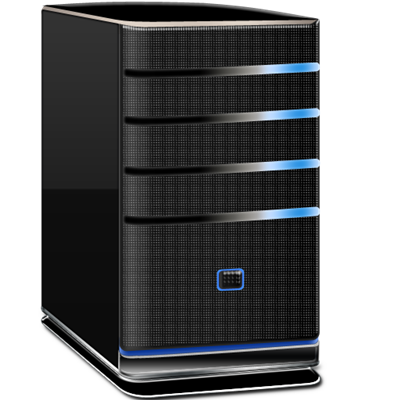 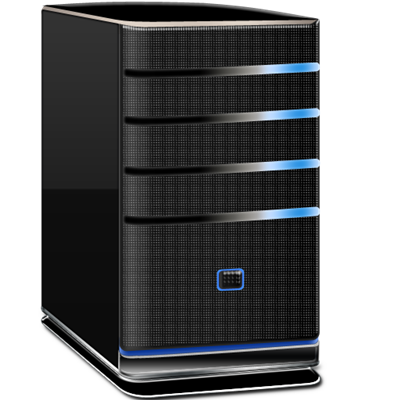 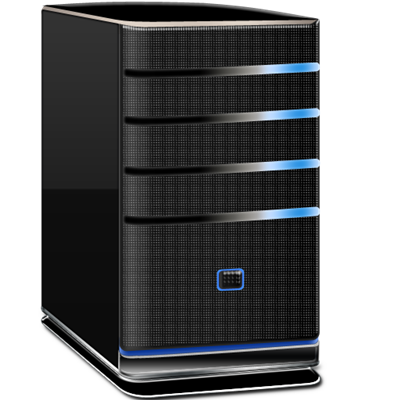 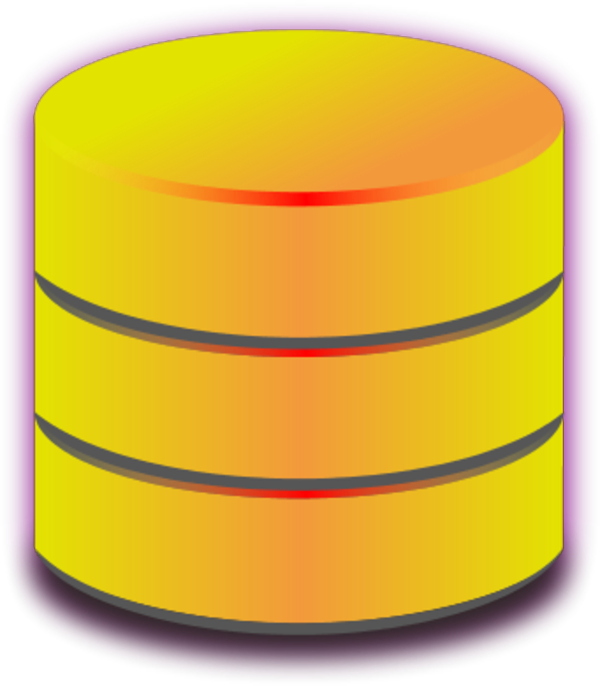 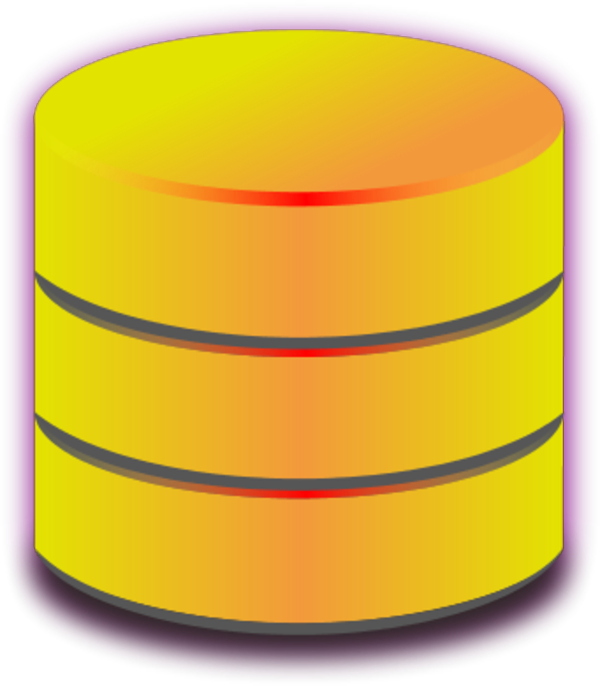 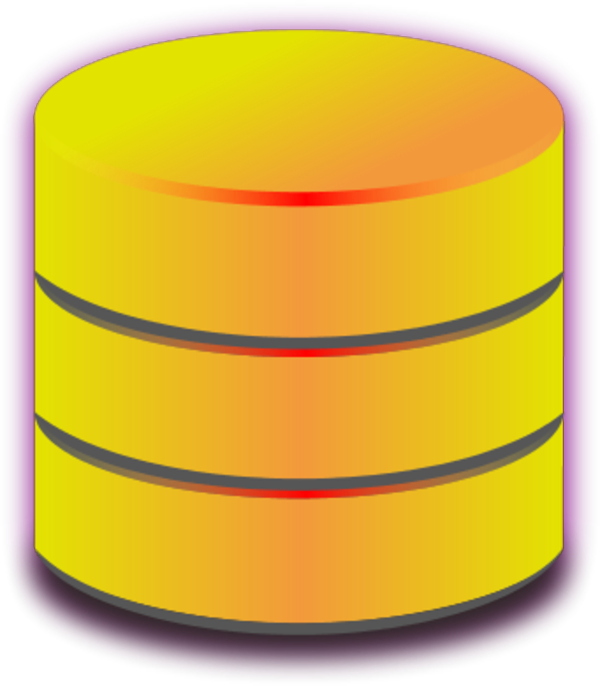 Columns of IDX are shuffled, how to update?
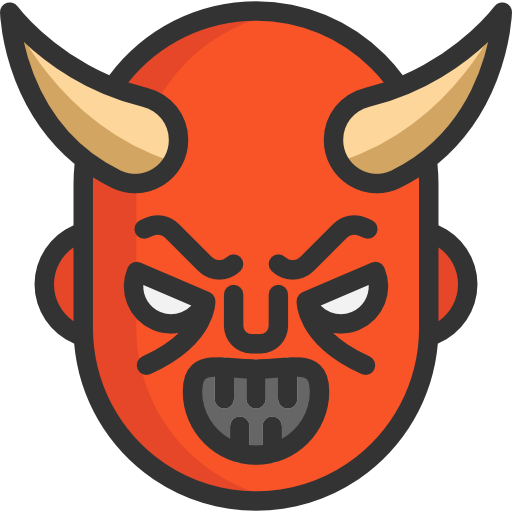 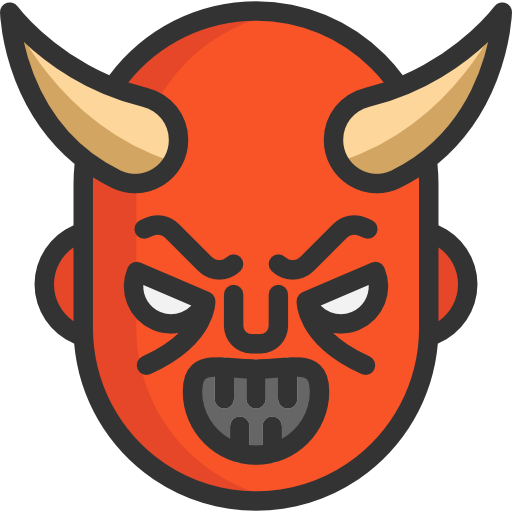 AC
IDX
Oblivious Protocols
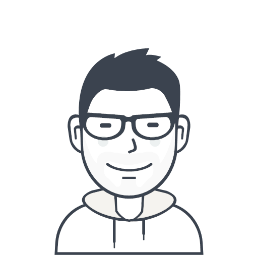 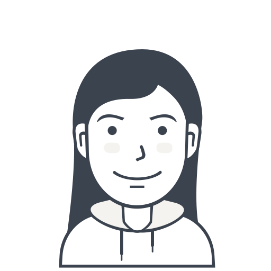 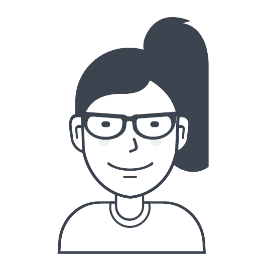 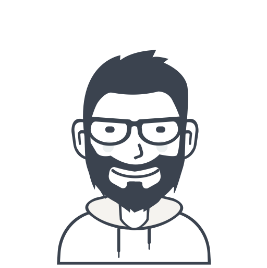 Document Update
AC
Server 1
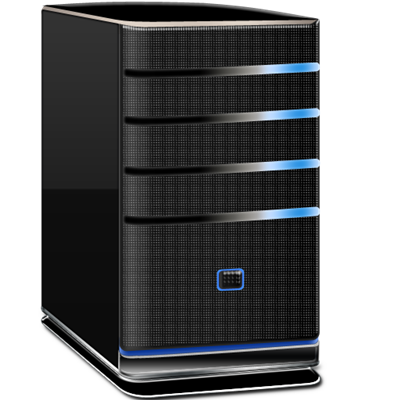 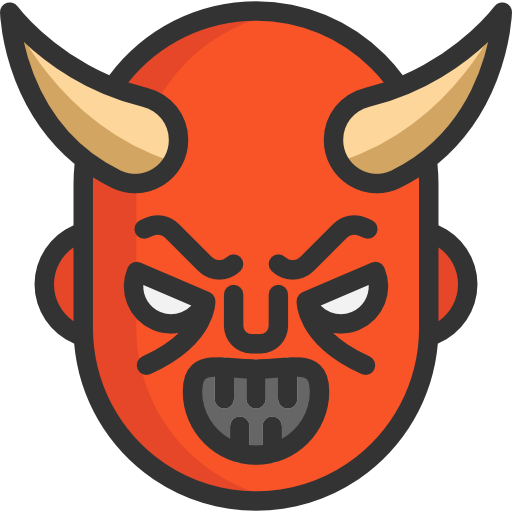 Permutation Matrix
[uid], [doc_id], [1 0 1 0]
Request API
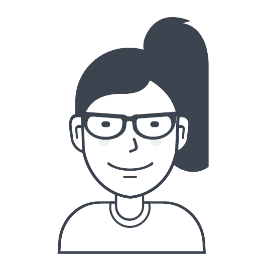 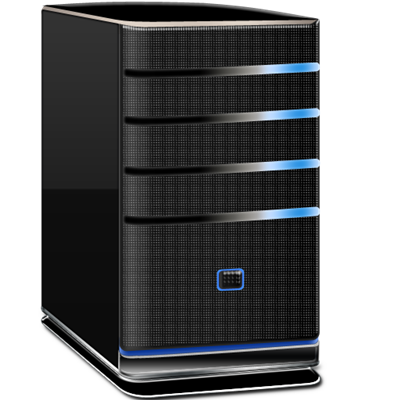 [uid], [doc_id], [0 1 1 1]
IDX
Server 2
[uid], [doc_id], [1 1 0 0]
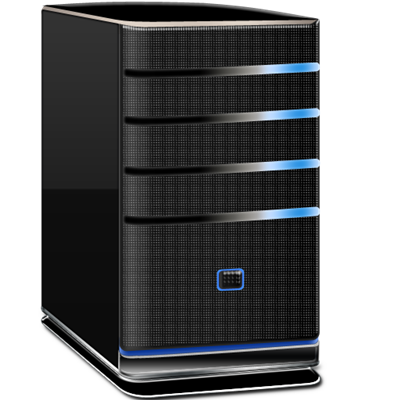 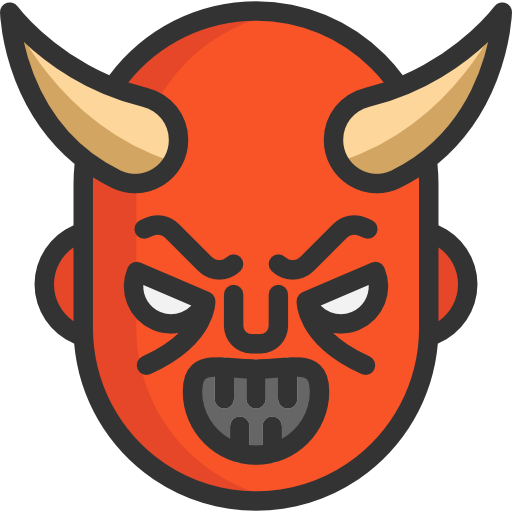 Server 3
Authenticated input
Permission Update
AC
Multi-server MPC Proxy

Oblivious search/update
Access control
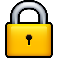 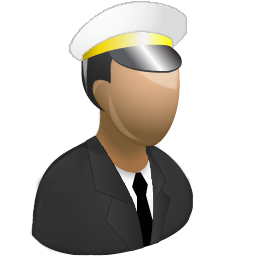 [uid], [doc_id], [r/w]
Document owner
Authenticated input
Evaluation - Configuration
Server:  
Amazon EC2 r5n.16xlarge.
32-core Intel Xeon Platinum 8375C CPU @ 2.9 GHz.
512 GB RAM.

Client: 
Macbook Pro 14 2021 M1-Max.
32 GB RAM.

Implementation:
C++ with ~4,000 LOCs.
EMP-toolkit, ZeroMQ
14
Evaluation – Search Delay
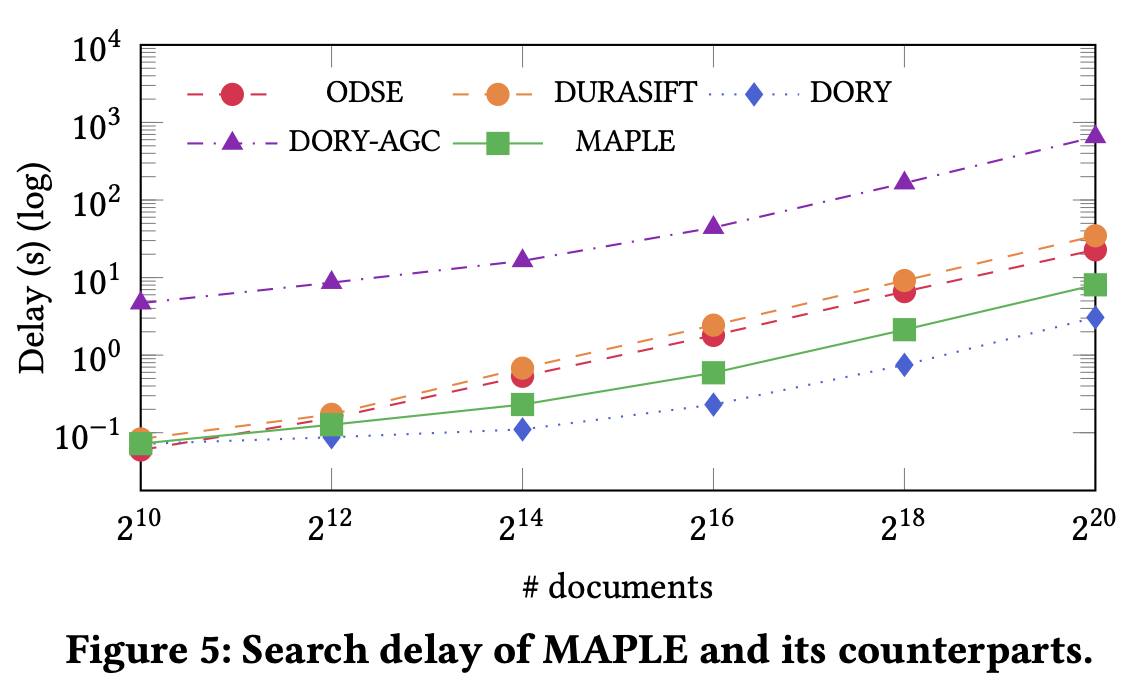 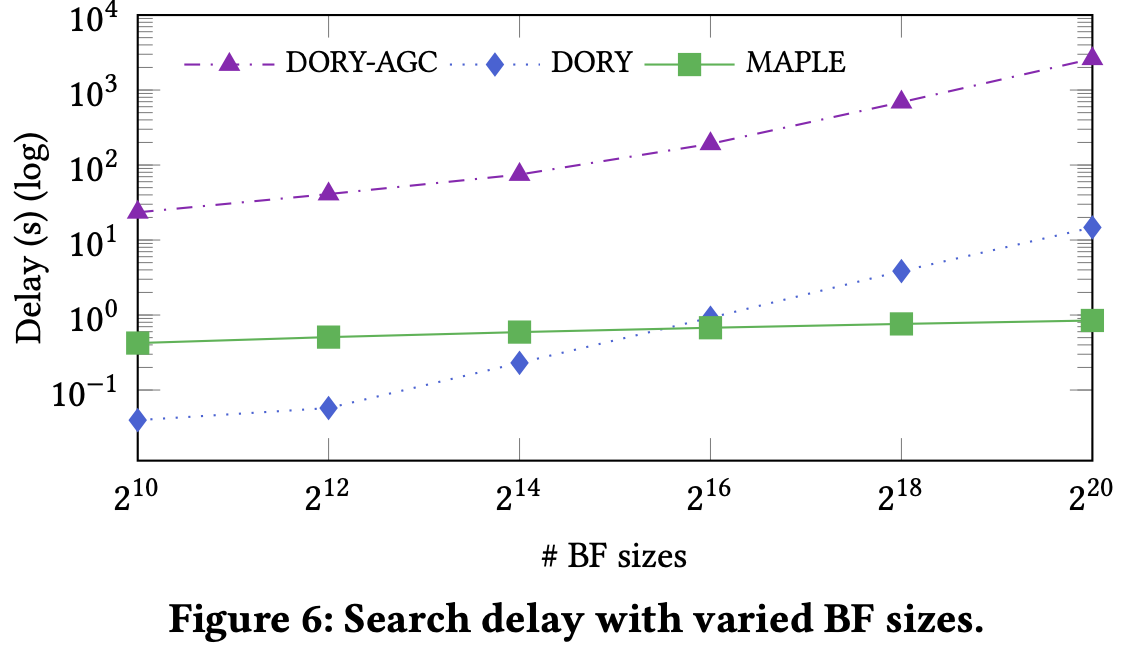 Evaluation – Update Delay
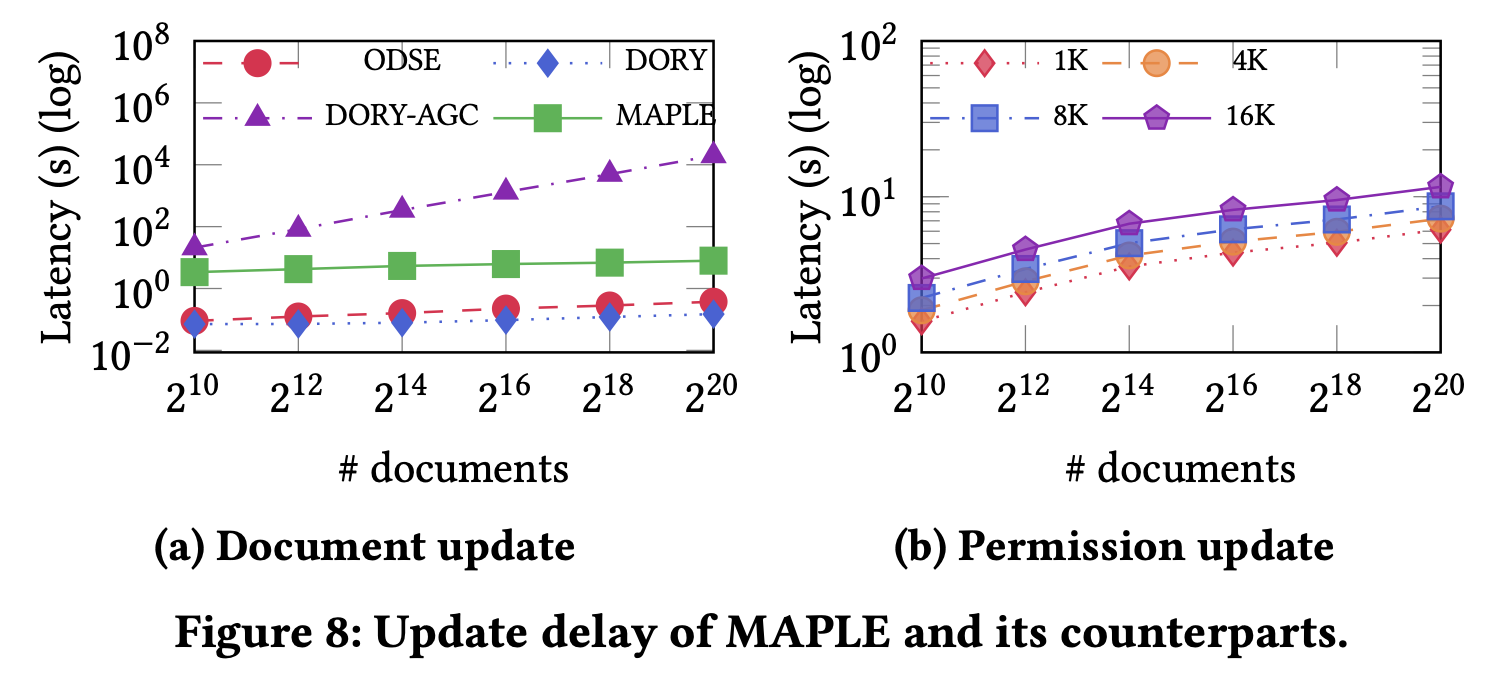 Conclusion
17
Thank you for your attention
Q&A
[Speaker Notes: This is the end of my presentation. Thank you for your attention. I would be happy to answer any questions.]